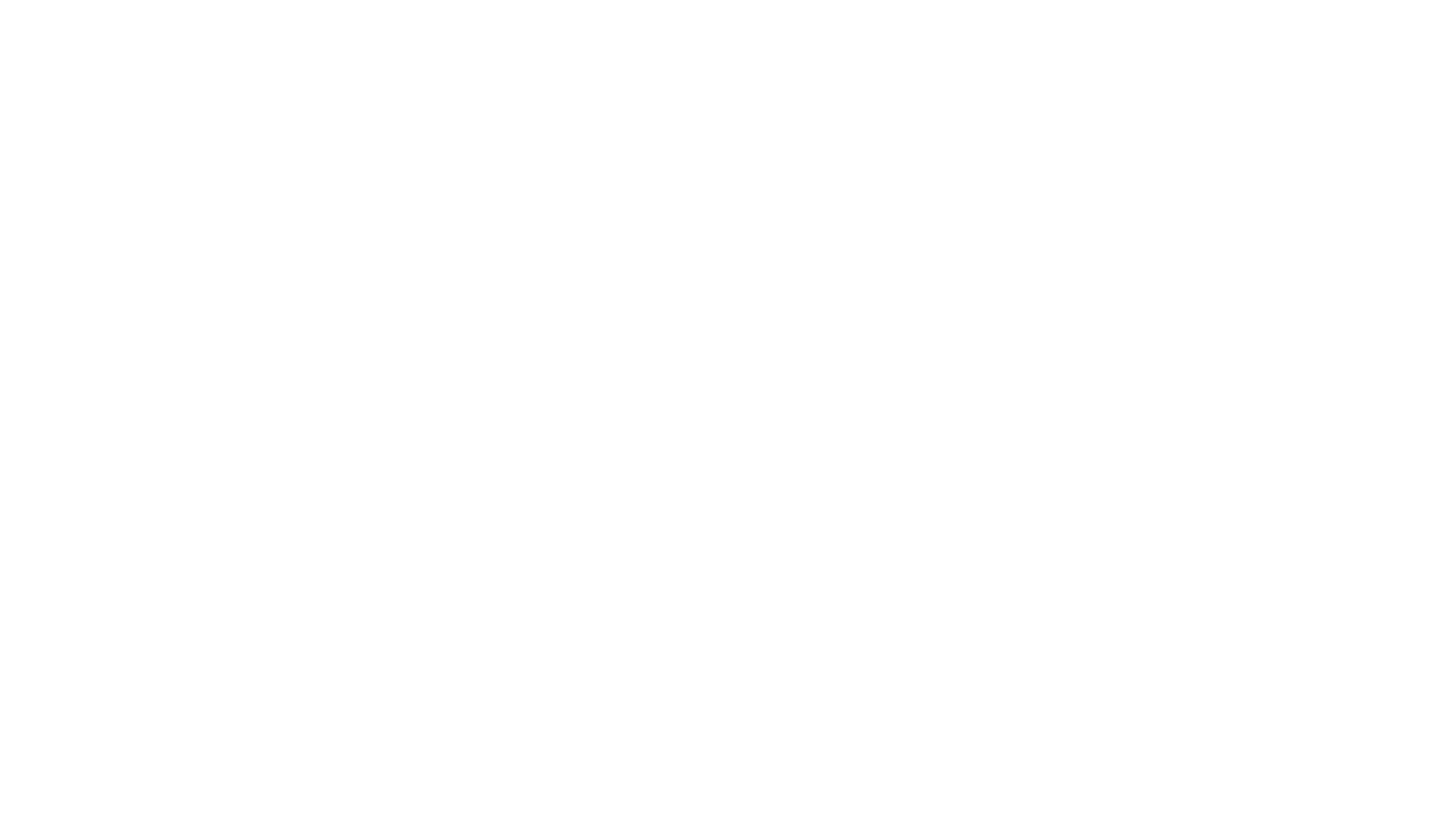 Perfekt
Ich habe die Hausaufgabe gemacht.
Du hast Hula-Hoop geliebt.
Er hat Brot gekauft.
Wir haben Deutsch gelernt.
Ihr habt Gulasch gekocht.
Sie haben Fußball gespielt.

Hilfsverb (haben im Präsens) + Partizip Perfekt = Perfekt
                                                                    ↓
                 Prefix ge – mach/ lieb/ kauf/ lern/ koch/ spiel – Endung –t
                                                                      ↓
       Infinitivna osnova  (dobije se kada se glagolu makne nastavak –en)
Perfekt der unregelmäßigen Verben
Ich habe meine Hausaufgabe geschrieben. (schreiben)
Du hast meine Brille gefunden. (finden)
Er hat gestern Deutsch gesprochen. (sprechen)
Wir haben nicht viel geschlafen. (schlafen)
Ihr habt alte Freunde getroffen. (treffen)
Sie haben Pfannkuchen gegessen.  (essen)

Nepravilne glagole treba naučiti napamet.
Perfekt der trennbaren Verben
Ich habe eingekauft.
Du hast deine Familie angerufen.
Er hat das Wohnzimmer aufgeräumt.
Wir haben 1 Stunde ferngesehen.

Partizip Perfekt der trennbaren Verben
			↓
Prefix der trenbaren Verben + ge + Infinitiv des Verbs + Endung –t / -en
Perfekt der Verben auf – ieren
Verben: telefonieren, korrigieren, fotografieren, studieren, diskutieren, massieren, notieren, interessieren, kopieren, reparieren (popraviti) …

Ich habe mit meiner Mutter telefoniert.
Du hast deine Blumen fotografiert.
Er hat Informatik studiert.
Wir haben mein Fahrrad repariert.
                                                   ↓
Glagoli koji završavaju na –ieren ne dobiju prefiks ge-u perfektu.
Perfekt mit dem Verb sein
Ich bin in die Stadt gegangen.  (gehen)
Du bist zu mir gekommen.  (kommen)
Was ist passiert? (passieren)
Wir sind um 8 Uhr aufgestanden. (aufstehen)
Ihr seid mit dem Bus gefahren. (fahren)

Ako glagol označava kretnju (fahren, kommen…) tada perfekt tvori s pomoćnim glagolom sein u prezentu.
Glagoli: sein, werden (postati), bleiben (ostati) i passieren (dogoditi se) tvore perfekt s pomoćnim glagolom sein.
Der Perfekt im Satz
Er hat ein Fahrrad gekauft.  (izjavna rečenica)
Ich bin in die Stadt gegangen.  (izjavna rečenica)
Hast du schon einmal einen Kurs gemacht? (upitna rečenica)

U izjavnoj rečenici pomoćni glagol je na drugom mjestu u rečenici, a partizip perfekta na kraju rečenice.
U upitnoj rečenici pomoćni glagol je na početku rečenice odnosno na prvom mjestu u rečenici, a partizip perfekta  na zadnjem mjestu u rečenici.